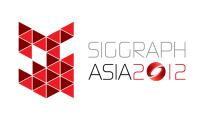 Stackabilization
Honghua Li, Ibraheem Alhashim,
Hao Zhang, Ariel Shamir, Daniel Cohen-Or
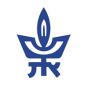 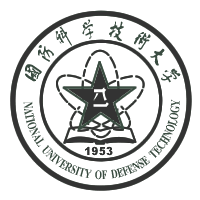 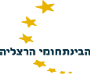 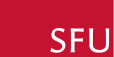 Stacking
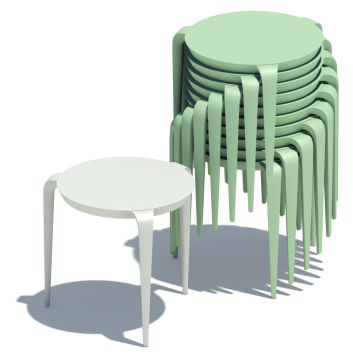 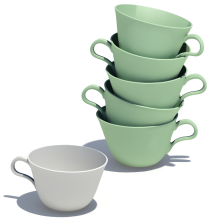 2
[Speaker Notes: Stacking is a good strategy for space saving in our life . Imagine there are a set of cups in your kitchen and your storage is small. The best choice is to stack them, that can save you a lot of space. 
Another example is to stack tables for shipping or storing.]
Goal: stackabilize shapes
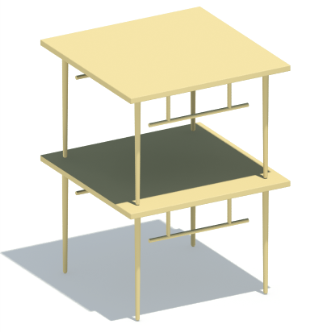 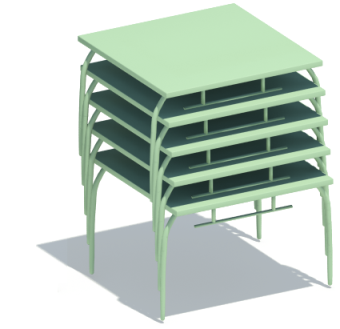 3
[Speaker Notes: However, not every object is designed to be stackable. For example, to stack this table cannot save you any space. 
Instead of asking engineers to redesign the shape to make it stackable, our work takes the unstackable shape as the input, and automatically convert it into a stackable version. 
We can see that within the same space, now we can store 5 of the new generated tables instead of 2 of the original tables.]
Challenge-1   geometrically understand stacking
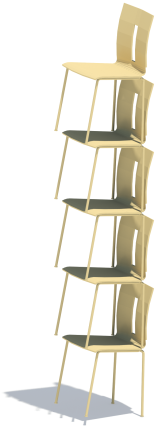 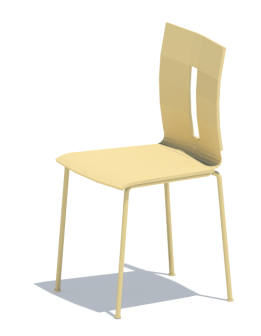 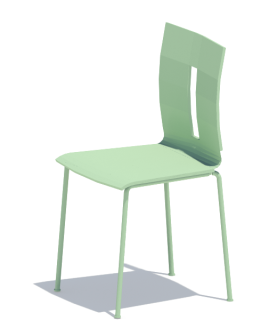 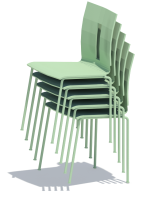 4
[Speaker Notes: There are two challenges in our way.
The first is to geometrically understand stacking of shapes. Let’s take a look at these two chairs. They are very similar. However, if you stack them, you will get very different results. 
The chair on the right can be stacked much more compact, such that save a lot space for you. 
So the challenge is really to understand why subtle difference on the shapes can influence stacking so much.]
Challenge-2  space saving vs. shape preserving
Balanced ?
Squeezed
Cone-like
Original
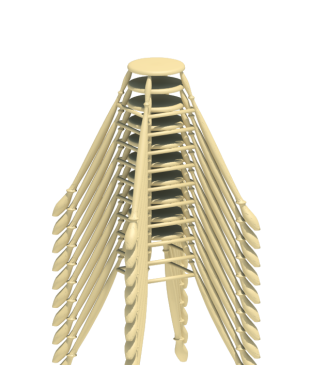 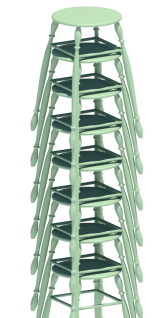 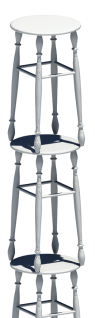 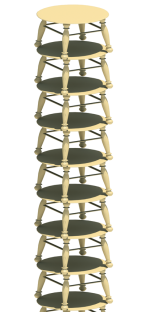 5
[Speaker Notes: The second challenge is from the fact that we want to preserve the shape as much as possible when making them more stackable. 
Given the unstackable stool, simply squeezing it may allow us to store more shapes within the same space. But its functionality has almost been destroyed. Another idea might be stretching the legs a lot to make it cone-like, but this introduced huge shape distortion. 
A more balanced solution might be the one in green showed on the right. 
So the challenge is to make a compromise between space saving and shape preserving.]
Related work
Shape optimization
Low level
High level
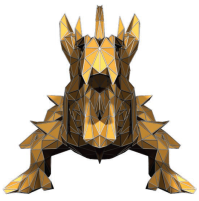 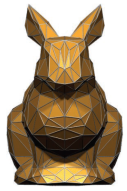 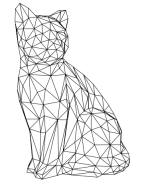 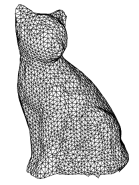 [Hoppe et al. 1993]
[Mitra et al. 2007]
6
[Speaker Notes: Our work is related to shape optimization. For early researches, shape optimization focused more on low level geometry properties, like the quality of the surface tessellations. Recently people start to optimize high level geometry properties, like symmetries. 
Our work is to optimize the stackability, which is also a high level geometry property. But it’s a bit different because stackability considers the relation between the shape and its copies, rather than just the shape itself.]
Related work
2D Tiling
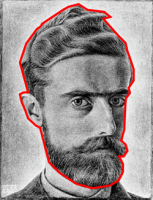 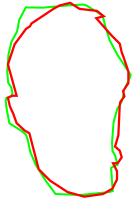 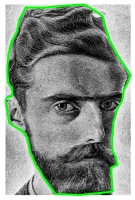 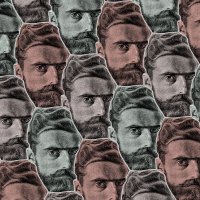 Escherization
[Kaplan and Salesin 2000]
7
[Speaker Notes: Which relates our work to 2D tiling problem. One example is Escherization, where they find the polygonal boundary of an image, and optimize the polygon to make into match itself such that the entire 2D plane can be covered by repeating this image.]
Our approach
Define stackability measure 
Automatically improve stackability
Contact driven deformation
Structure preserving
Greedy optimization
Allow designers to control the process
8
[Speaker Notes: Our approach starts by mathematically defining the stackability measure. With the measure defined, we apply shape deformation to improve the stackability. The deformation model is contact driven, structure preserving and the optimization is carried out in a greedy manner. Our implementation can also allow the designers to take control of the process to improve stackability.]
Stackability
[Speaker Notes: First let us take a look at our stackability measure.]
The measure
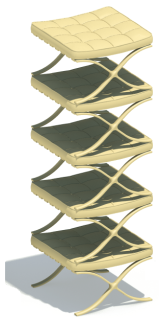 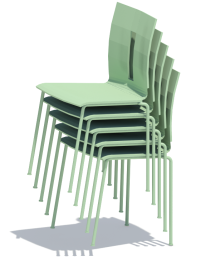 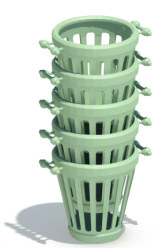 low
high
medium
10
[Speaker Notes: We want a measure that can distinguish these examples. 
The chairs on the left can be stacked very compact and should have a high stackability. The bucket in the middle should have a medium stackability and the seat on the right should has very low stackability.]
Stacking measure
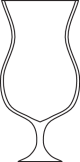 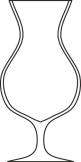 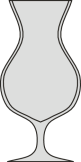 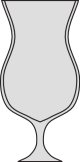 11
[Speaker Notes: Given an object with a height h, and one copy of the shape. Now let us stack them. The more they get into each other, the more stackable the shape should be. Here is a different wine glass, when stacking its two copies, they cannot get into each other at all. 
Obviously the wine glass on the left should has a higher stackability.]
Stacking measure
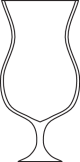 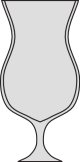 12
[Speaker Notes: So we can simply define the stackability as the ratio between the amount of vertical overlapping and its height.]
Stacking measure
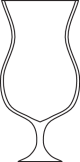 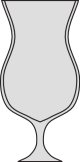 offset
13
[Speaker Notes: Instead of computing the vertical overlapping d, we figured out its complement, the offset g, is more easier to compute. 
Then stackability measure then becomes one minus the ratio between the offset of the height.]
Upper & Lower Envelopes
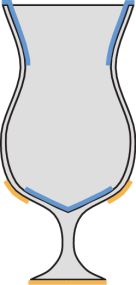 Upper envelope
Lower envelope
14
[Speaker Notes: To compute the offset g, we define the upper and lower envelopes of the shape. The upper envelope is part of the shape that can be seen from the top and the lower envelope is that from the bottom.]
Gap function
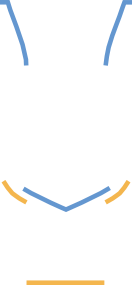 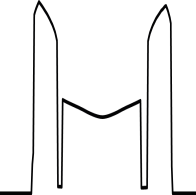 15
[Speaker Notes: These two envelopes can be regarded as two functions and we call the difference between these two functions the gap function. 
We are interested in this gap function just because….]
Gap function
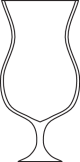 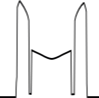 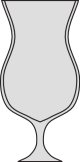 offset
16
[Speaker Notes: … its maximum is exactly the offset that used to define the stackability measure.
Since the gap function can be efficiently computed, the computation of stackability is easy.]
Gap function
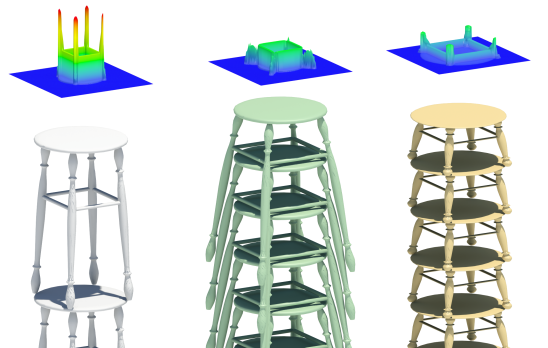 17
[Speaker Notes: Here are more 3d examples of the gap functions, whose maximum is exactly the offset of two copies when you are stacking objects.]
Improve stackability
18
[Speaker Notes: Have defined the stackability, the next task is to figure out how to improve the stackability of a given shape.]
Slight shape changes
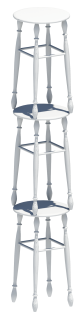 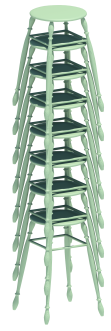 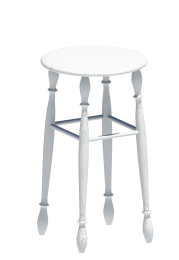 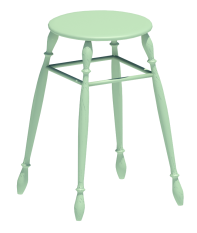 19
[Speaker Notes: Given this stool whose stackability is 0, we slightly change the shape by pulling its legs apart, and the resulted stool has a stackability of 0.7. 
To find out why this slight shape changes can caused such a big change of the stackability,]
Slight shape changes
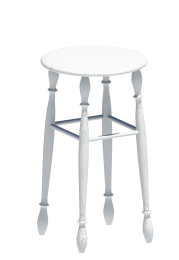 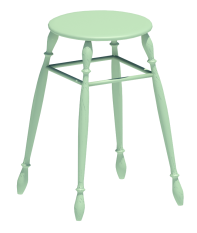 Gap function
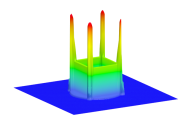 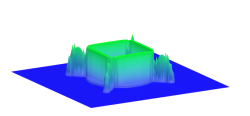 20
[Speaker Notes: We examined their gap functions, and we noticed their maximum changed dramatically, resulting a big change of the stackability.]
Slight shape changes
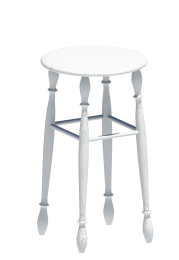 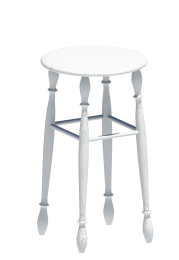 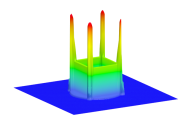 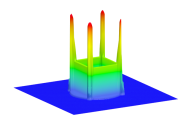 21
[Speaker Notes: Now we see slight shape changes can change the maximum of the gap functions a lot. 
But not every shape changes can changes the f_max a lot. 
For example, if we move the horizontal bar of the stool vertically, the gap functions will be changed but its maximum doesn’t change too much. 

If we compare these two cases, the difference is the location where the shape changes happens. 
If the location is around the area where the maximum of the gap function occurs, like the case on the left, we are more likely to change the stackability a lot.]
Interesting shape changes
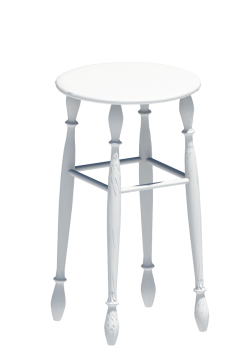 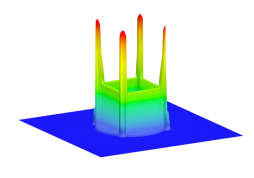 22
[Speaker Notes: This inspires us to focus on the shape changes that around the area where the maximum of the gap functions occurs.]
Contact regions
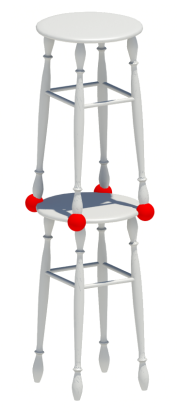 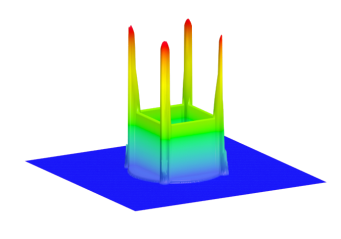 23
[Speaker Notes: Which we call contact regions. For example, the contact regions are at the end of the legs of this tool.]
Contact driven deformation
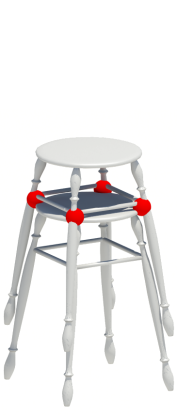 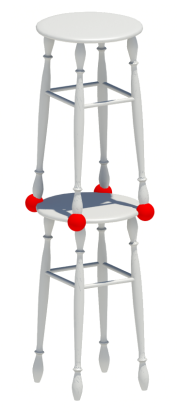 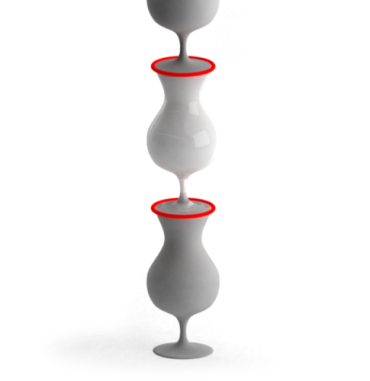 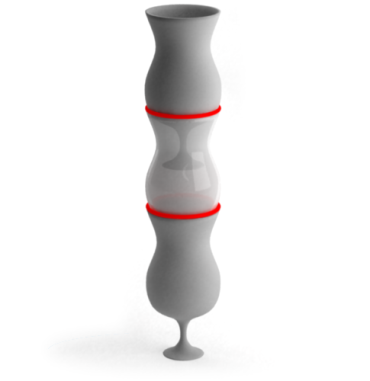 24
[Speaker Notes: By treating contact regions as handles, we call our deformation model the contact driven deformation. 
Now moving the handles outward can improve the stackability. 
For the wine glass, the contact region is at its rim. By opening the ring handle, the stackability is also improved.]
Contact driven deformation
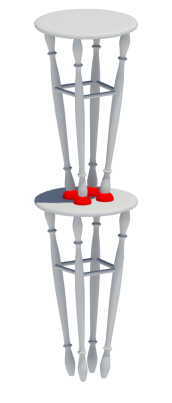 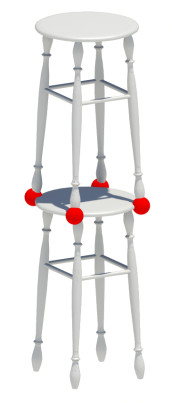 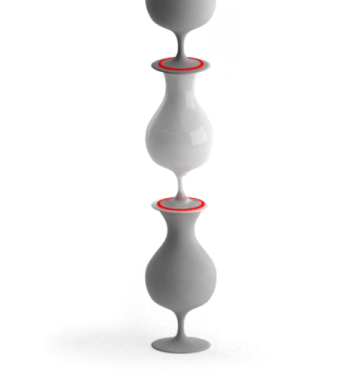 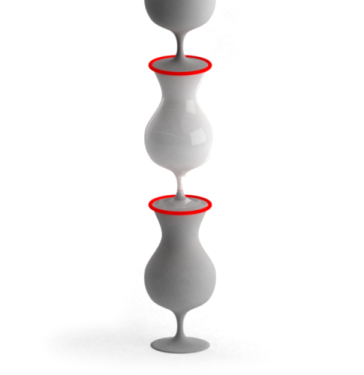 25
[Speaker Notes: But we need to search for the best direction to move the handle.
For example, if we move the handle inward, the stackability is not going to be improved. 
Similarly we cannot shrink the rim of the wine glass to improve the stackability. 

Now let Ibraheem to present our algorithm and implementations.]
Algorithm
[Speaker Notes: Howard has showed us how small changes at contact regions dramatically affect the stackability 

If you recall the second challenge was finding shape deformations that do not distort the model’s shape and structure while increasing stackability

This objective is the basis of our optimization process]
Deformation model
Component-wise controller [Zheng et al. 2011]
Cuboid
Cylinder 
Generalized Cylinder
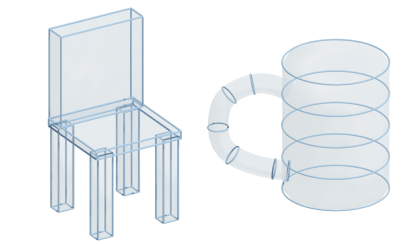 27
[Speaker Notes: We employ a deformation process based on the recent work of component-wise controllers

Using controllers, as opposed to basic vertex movements, helps avoid cascading distortions to the shape while its becoming more stackable

For different parts, we use [#] cuboids, [#]  cylinders and  [#] generalized cylinders 

The type of controller is selected based on the nature of the underlying part or a desired level of its flexibility]
Deformation model
Structure preserving
Symmetries 
Point joints
Line joints
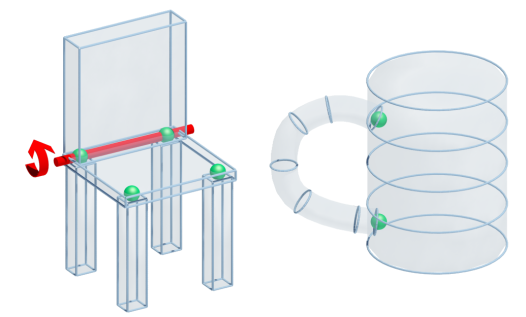 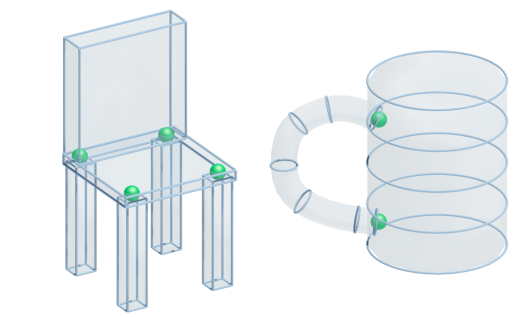 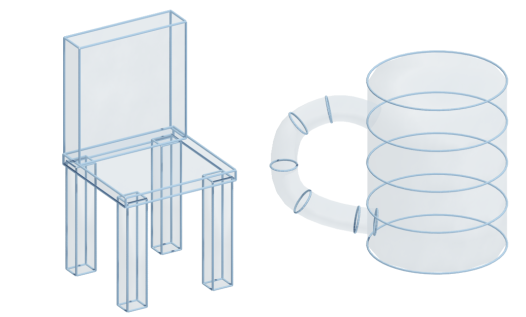 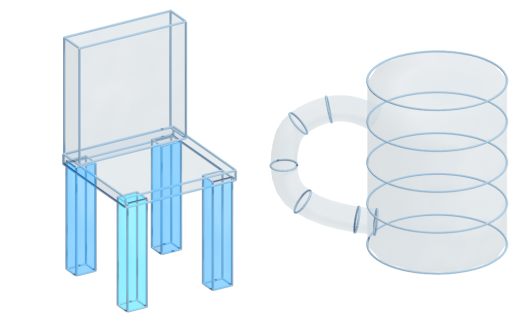 28
[Speaker Notes: The structure of the shape is better preserved when we take into account relations between these controllers

That is why we consider symmetries.. and proximity relations defined as point joints and line joints, depending on the relation of two parts

For example, legs are joined with the chair’s seat with point joints….. And the seat and back of the chair use line joints]
Optimization problem
Search space is huge
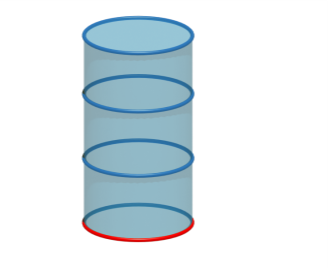 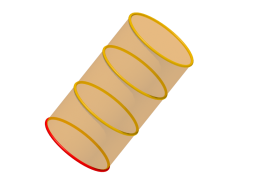 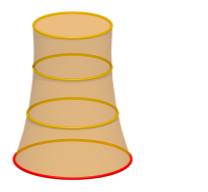 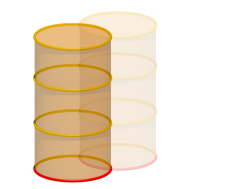 Translation
Rotation
Scaling
Controller
29
[Speaker Notes: Each controller is composed of several sub-parts called curves that act as a type of handle for the part

Beside transforming the entire controller, the curves themselves can translate, rotate, or scale resulting in a large search space when considering all the different allowed deformations]
Optimization problem
Find the best shape deformation
Improves the stackability
Preserves shape structure and minimizes distortion
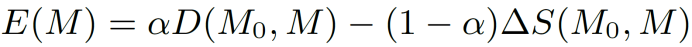 Shape distortion
Stackability improved
30
[Speaker Notes: In order to bring the complexity of the problem to a manageable level, we defined an objective where the best shape deformation is the one that improves the stackability [#]  and at the same time minimizes the shape’s distortion [#] 

The details of which can be found in the paper]
Optimization
Greedy approach
Input
Target stackability
Best candidate
Target is met?
Yes
Output
Candidates
No
Contact driven deformation
31
[Speaker Notes: Our optimization process is greedy
Given a shape and a user specified target stackability level

It iteratively selects the best candidate from a pool of candidates and checks whether the stackability measure has been met

If not, the contact driven deformation process selects the appropriate deformation handle based on the current contact region and generates a set of candidates that are added back to the pool 

This process iterates until the target is reached or no allowed deformations can increase the current stackability level]
Optimization
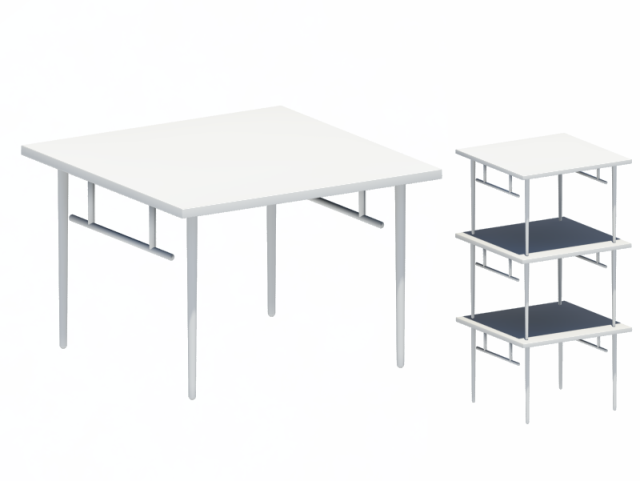 32
[Speaker Notes: Here, I’ll present a full example of how the process works when stackablizing this table

As we can see, the initial shape is not space saving when using translational stacking along the upright direction]
Optimization
33
[Speaker Notes: Once the different parts are fitted with the appropriate controllers and the different relations have been extracted

The optimization process selects the appropriate handle, in this case the last curve of the leg, and applies different deformations

The best option, as defined by the our objective, is then applied]
Optimization
34
[Speaker Notes: Once the different parts are fitted with the appropriate controllers and the different relations have been extracted

The optimization process selects the appropriate handle, in this case the last curve of the leg, and applies different deformations

The best option, as defined by the our objective, is then applied]
Optimization
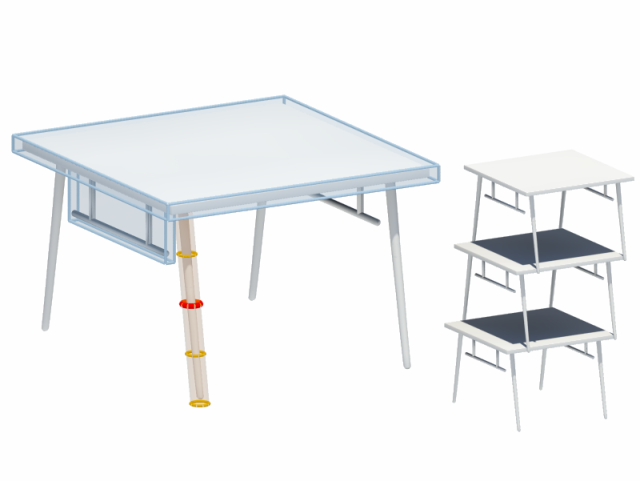 35
[Speaker Notes: At this point, the contact region has changed into the middle part of the leg

The best deformation is again selected]
Optimization
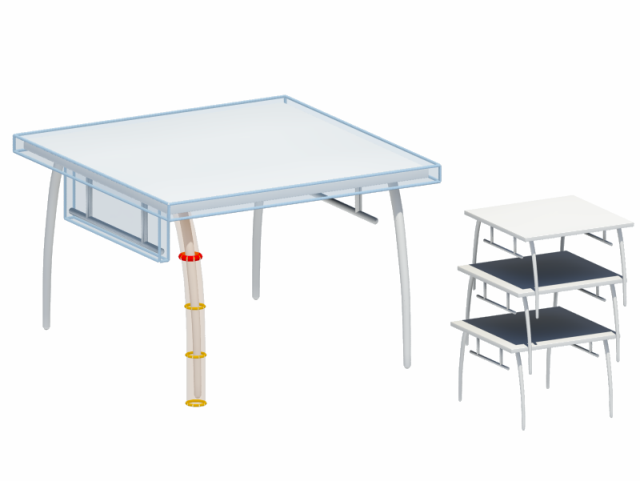 36
[Speaker Notes: And the process continues]
Optimization
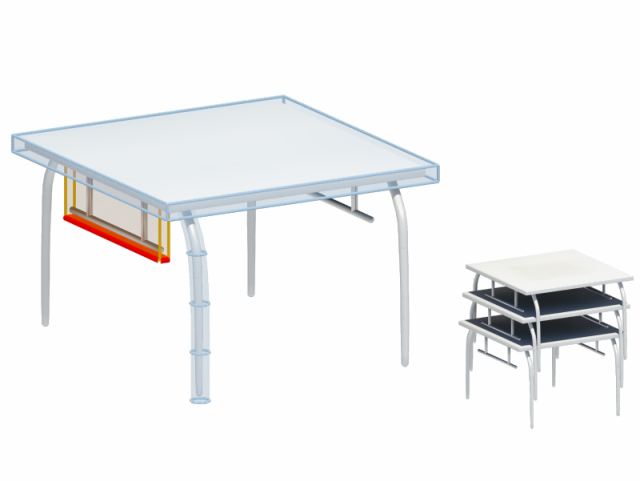 37
[Speaker Notes: The contact region may change to other controllers of the shape

but the process remains the same and the best deformation of that part is applied]
Optimization
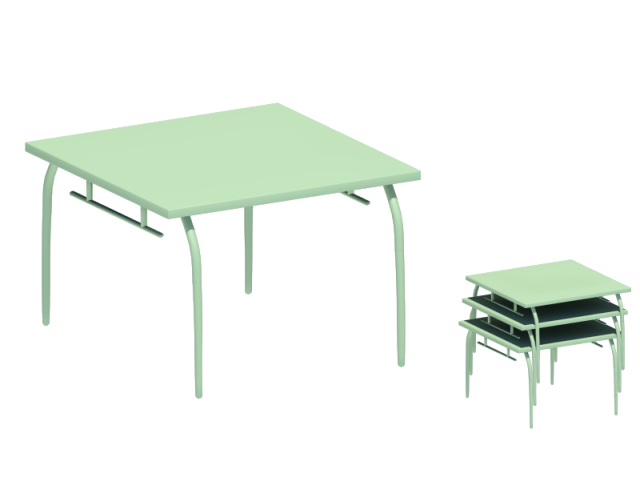 38
[Speaker Notes: Once the target stackability is met, the table can now be stacked while saving much more space and its overall shape preserved]
Optimization
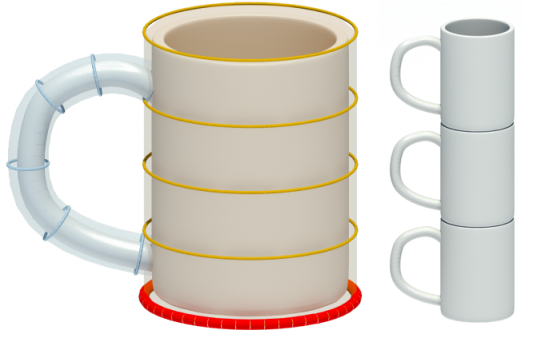 39
[Speaker Notes: Here, we show another example of a coffee mug initially having bad stackability

The contact driven deformation generates different choices and the best one is selected]
Optimization
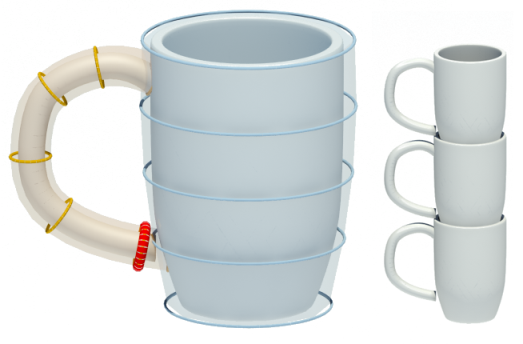 40
[Speaker Notes: The stackability has slightly increased, and the contact region has changed]
Optimization
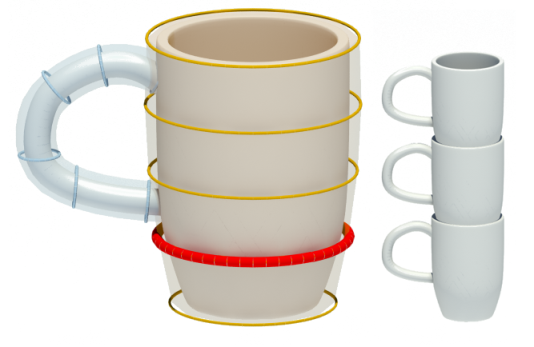 41
[Speaker Notes: With the presence of the cup’s handle the process seem to alternate between shrinking the bottom of the cup and..]
Optimization
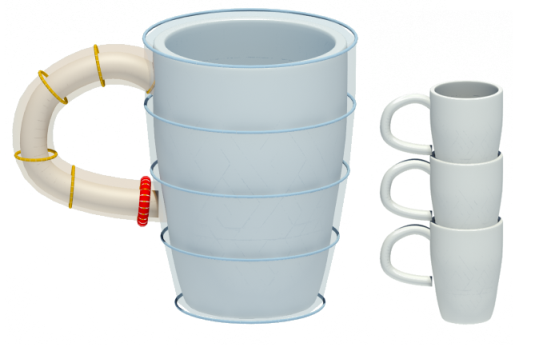 42
[Speaker Notes: moving the handle upwards]
Optimization
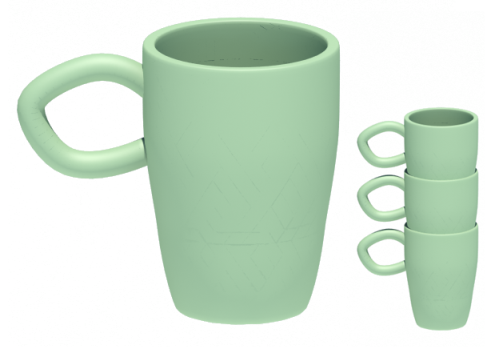 43
[Speaker Notes: Here is the final result with the user defined target is met]
Implementation
[Speaker Notes: We have implemented a proof-of-concept tool that applies the stackabilization process to 3D models

For each model loaded we assume it is well segmented, and assume the user assists in the controller fitting process on the different parts]
Prerequisites
Segmentation and Controllers
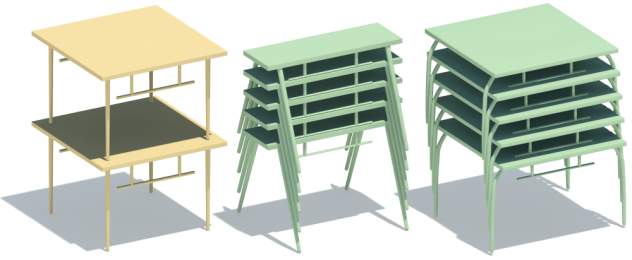 Generalized Cylinder
Cuboid
45
[Speaker Notes: The primitive fitting process also affects the behavior of the deformation 

We can see that by using the more rigid cuboid controllers for the legs we scarified the width of the original table, where as using the more flexible generalized cylinder kept the table top intact 

In our implementation we relay on the user’s assistance for the choice of controllers. In practice this is achieved with simple clicks on the parts

We think this prerequisite can be incorporated in the search process]
Prerequisites
Symmetry and joint detection
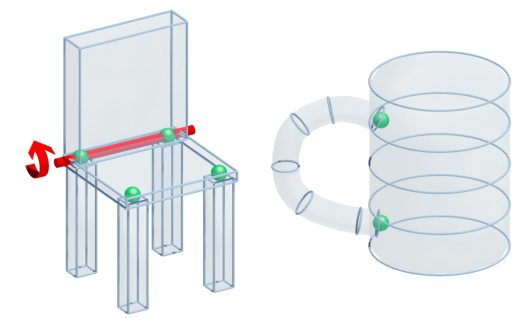 46
[Speaker Notes: As part of the input, we also need to extract part relations

In our implementation we analyze the intersection of the parts in order to classify the joints

Symmetry relations at the current implementation is manually defined

But we also think that its possible to automate this task]
Results
[Speaker Notes: We now show more results of our stackablization tool]
Results
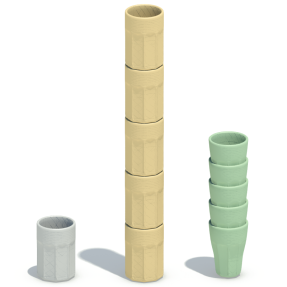 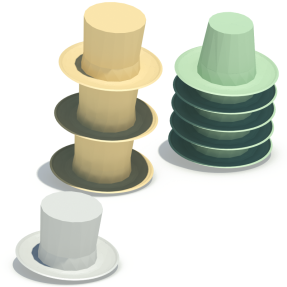 48
[Speaker Notes: The white objects are the input shapes
The yellow stack show the best stacking possible for the input shape before the stackabilization process
The green stacks are the result of our stackablization process]
Results
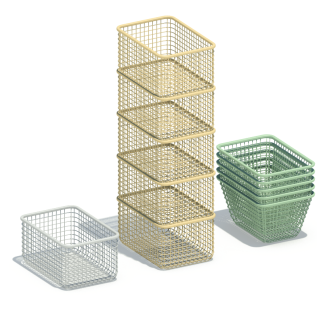 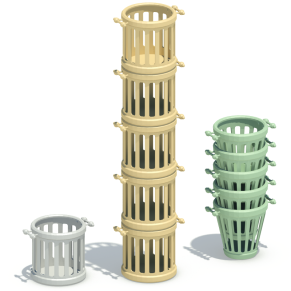 49
[Speaker Notes: Here we see a complex basket and a bucket]
Results
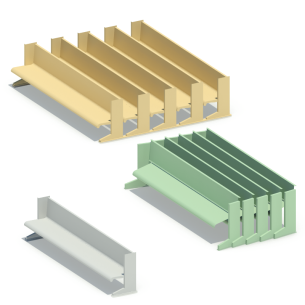 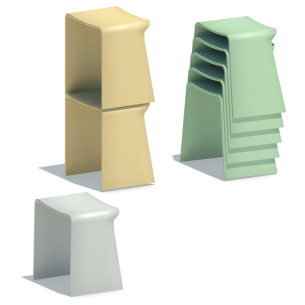 50
[Speaker Notes: Different types of chairs that stack vertically or horizontally]
Results
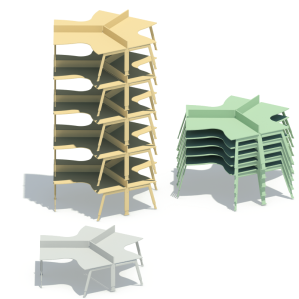 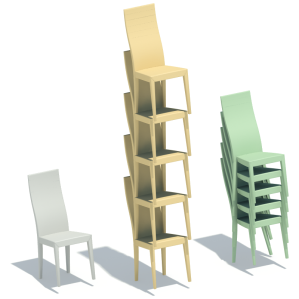 51
[Speaker Notes: Here is a table with a complex set of legs and a chair with disproportional parts]
Conclusion, limitations and future work
52
[Speaker Notes: SLIENCE]
Conclusion
Defined a measure for stackability
Analyze and optimize geometry of the shape to increase its stackability
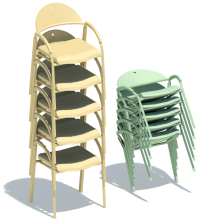 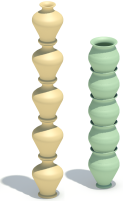 53
[Speaker Notes: So, we have defined a novel measure for the stackability of the shape based on the ratio of the space saved 
We also presented a simple framework to compute stackable versions of the shape by analyzing it and optimizing towards a more stackable version while preserving its shape]
Limitation
Deformation model is limited
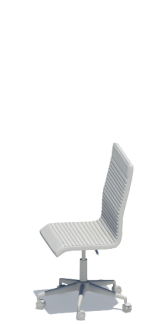 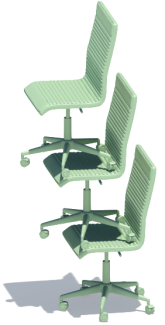 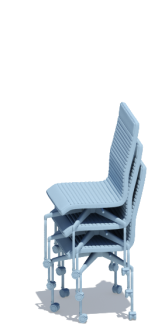 54
[Speaker Notes: Our implementation is limited by the set of allowable deformation operations defining the search space

In this swivel chair example, the algorithm stops at the shown stage in the middle with no stackability improvements. 

However, a user maybe able to design the chair such that parts of the legs are elongated while others are shortened in effect increasing stackability]
Limitation
Stability of stack
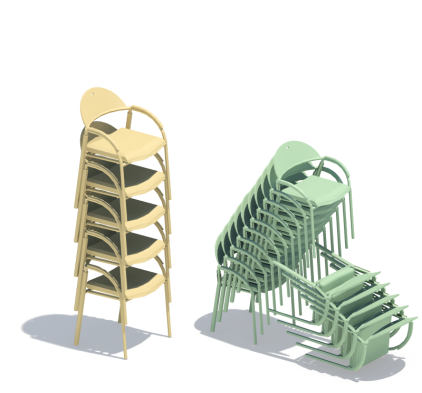 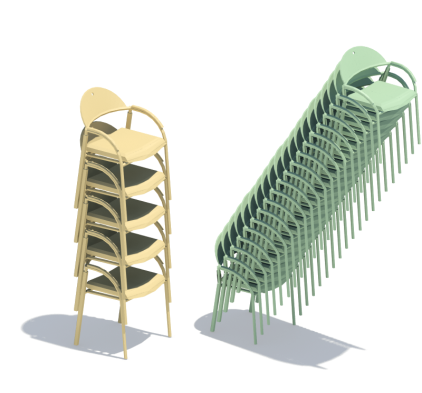 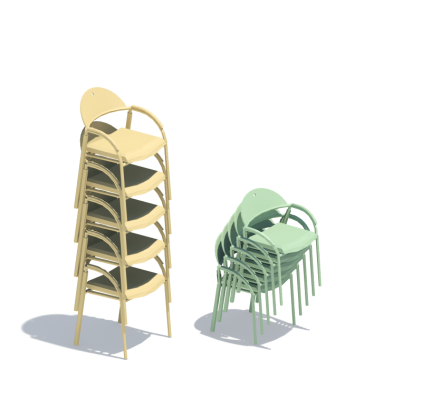 55
[Speaker Notes: Another challenge is not taking into account of physical constraints, such as stability [#], which can be a critical requirement in real-world applications]
Future work
Partition + stackabilization
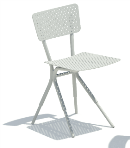 56
[Speaker Notes: We think the problem of stacking and space saving opens up several avenues for future work

One of which is the concept of coupling partitioning with stackablizing]
Future work
Partition + stackabilization
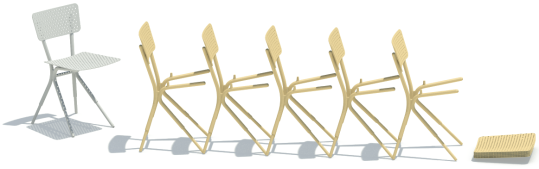 57
[Speaker Notes: For example, this chair might be portioned into the seat part and the frame part, this can be the case for example if we’d like to ship a group of such a chairs in the smallest space possible

Trying to stackablize the chair as a whole might fail using our method, especially when the only solution is to distort the shape, but applying the process on the frame part…]
Future work
Partition + stackabilization
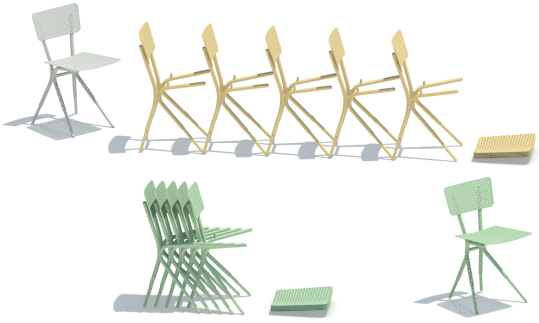 58
[Speaker Notes: As seen here, we are able to save a lot of space for the entire set of chairs]
Future work
Folding + stacking
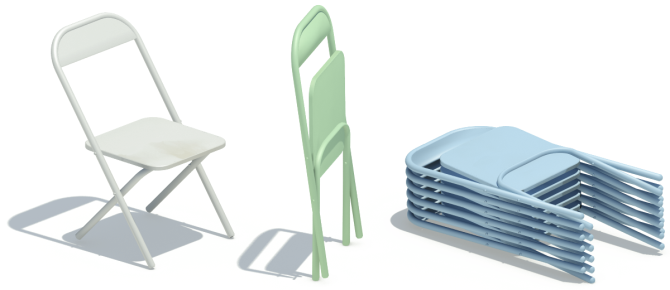 59
[Speaker Notes: Another avenue for future work is extending the problem to deal with articulated shapes with parts that can be folded similar to this]
Future work
Other deformation models
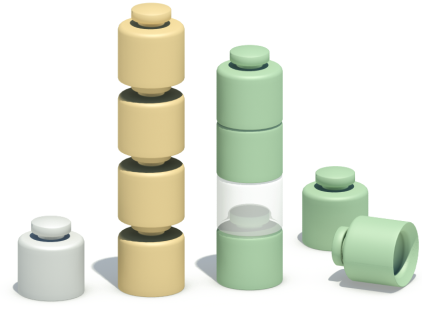 60
[Speaker Notes: The nature of the deformation model used in our implementation does not allow organic-like shapes to be deformed more precisely 

We suspect that using surface deformation would allow the stackabilization process to handle this bottle example by deforming the base to exactly match the profile of the top part, in turn making it more stackable as seen in green

This example is not done using our method, however the same principles were used by the designer when generating the more stackable shape on the right]
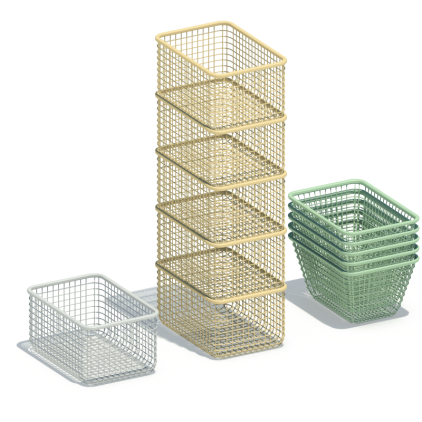 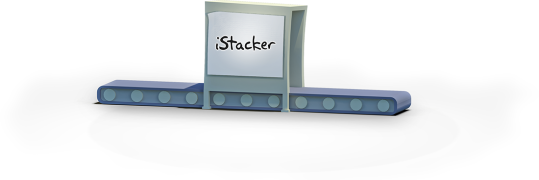 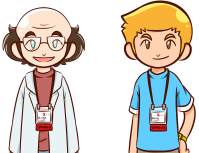 Thank you
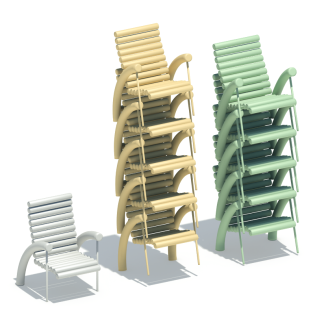 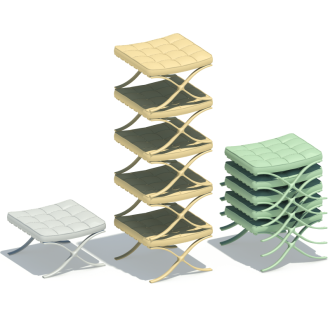 code.google.com/p/stacker
61
[Speaker Notes: I hope you enjoyed the talk, thank you for your attention]